Water Crisis
Done by: Eleanor Haddad, Helana Jouaneeh, Sama Al.Soury, Nayefa Al-Batarseh
7A
How do you imagine life to be without water if around 60 percent of our body is made up of water, and we can only live three to five days without fluids
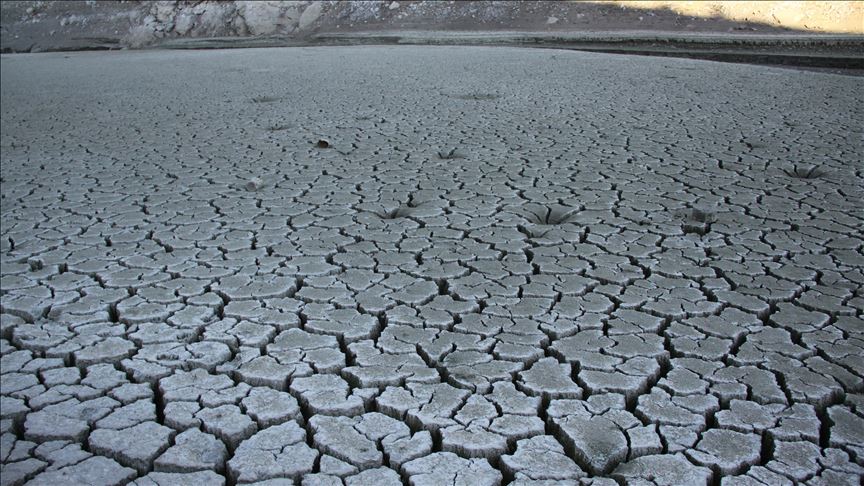 Water Crisis Issues
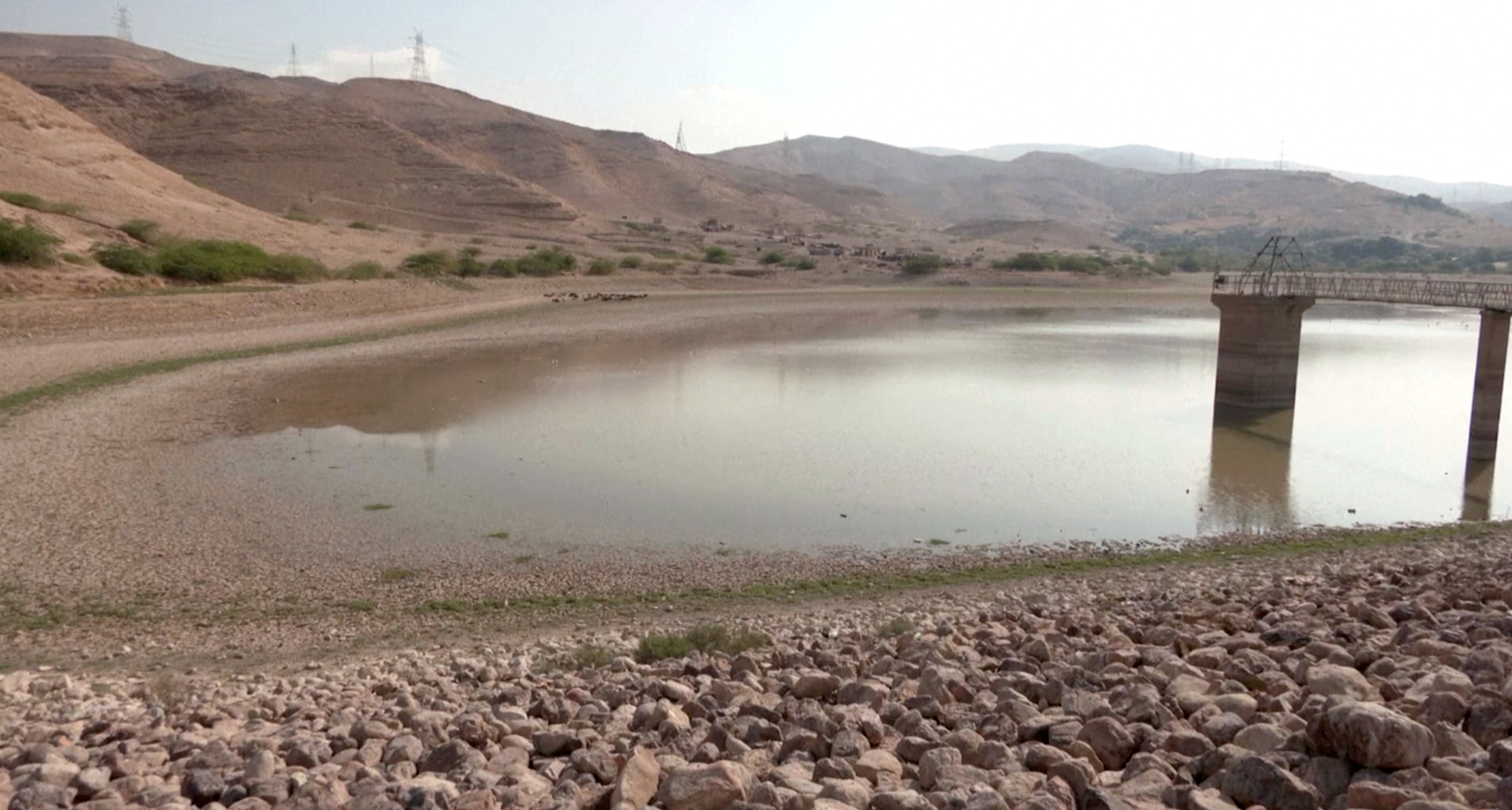 Two issues of water crisis are:
Water pollution
Water shortage
Causes Of Water Crisis
Some Causes Of Water Crisis are:-
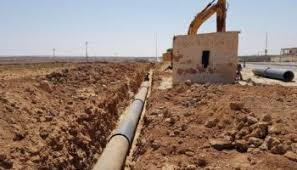 Climate Change
Natural Disasters
Water Waste
Lack Of Water Data
Consequences of water pollution
Destruction of biodiversity. Water pollution depletes aquatic ecosystems and triggers unbridled proliferation of phytoplankton in lakes
Disease
Contamination of the food chain
BackWater Crisis Issues
Consequences of Water Shortage
Increased operational costs and increased complexity in supply chains
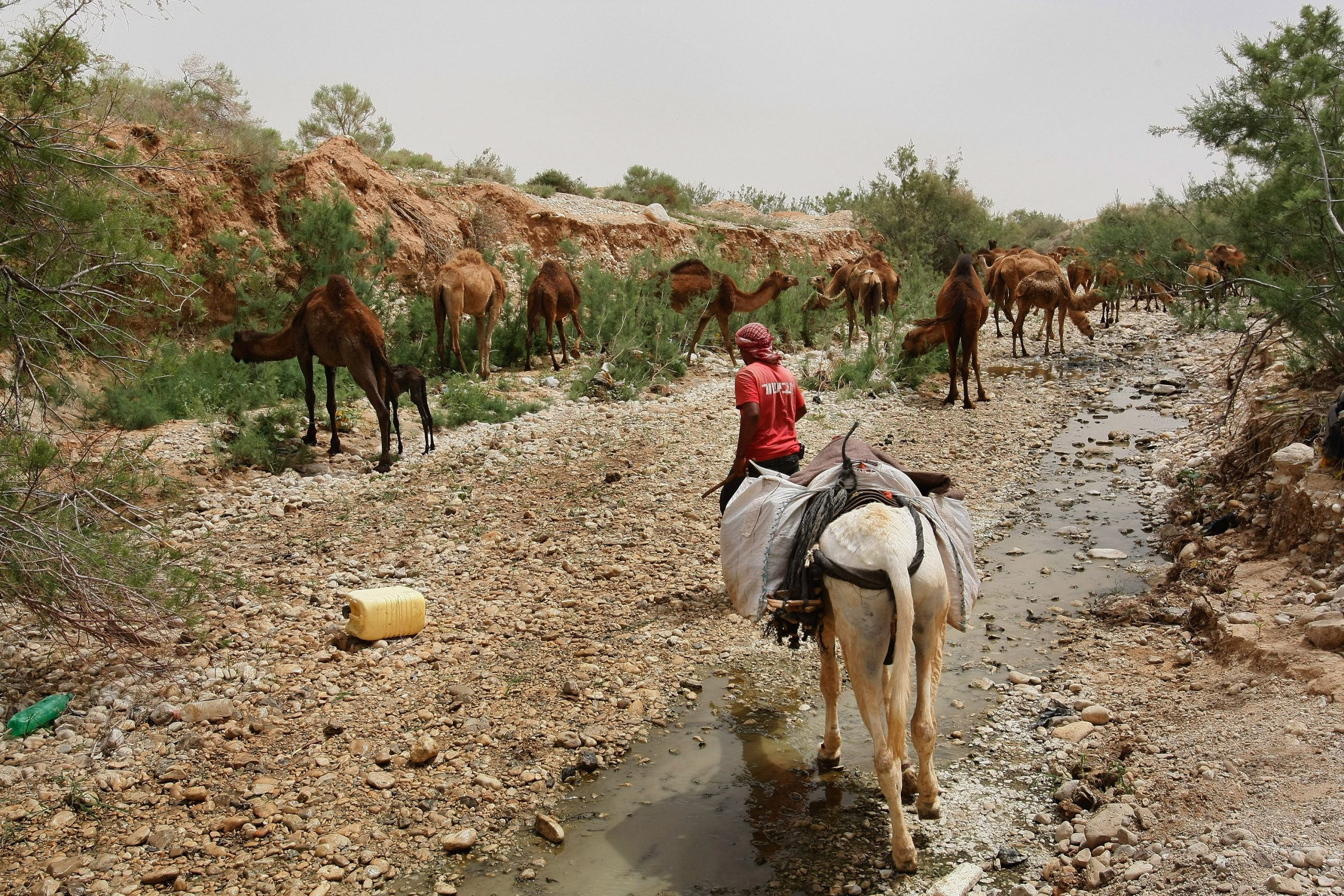 BackWater Crisis Issues
Solutions To Water Crisis
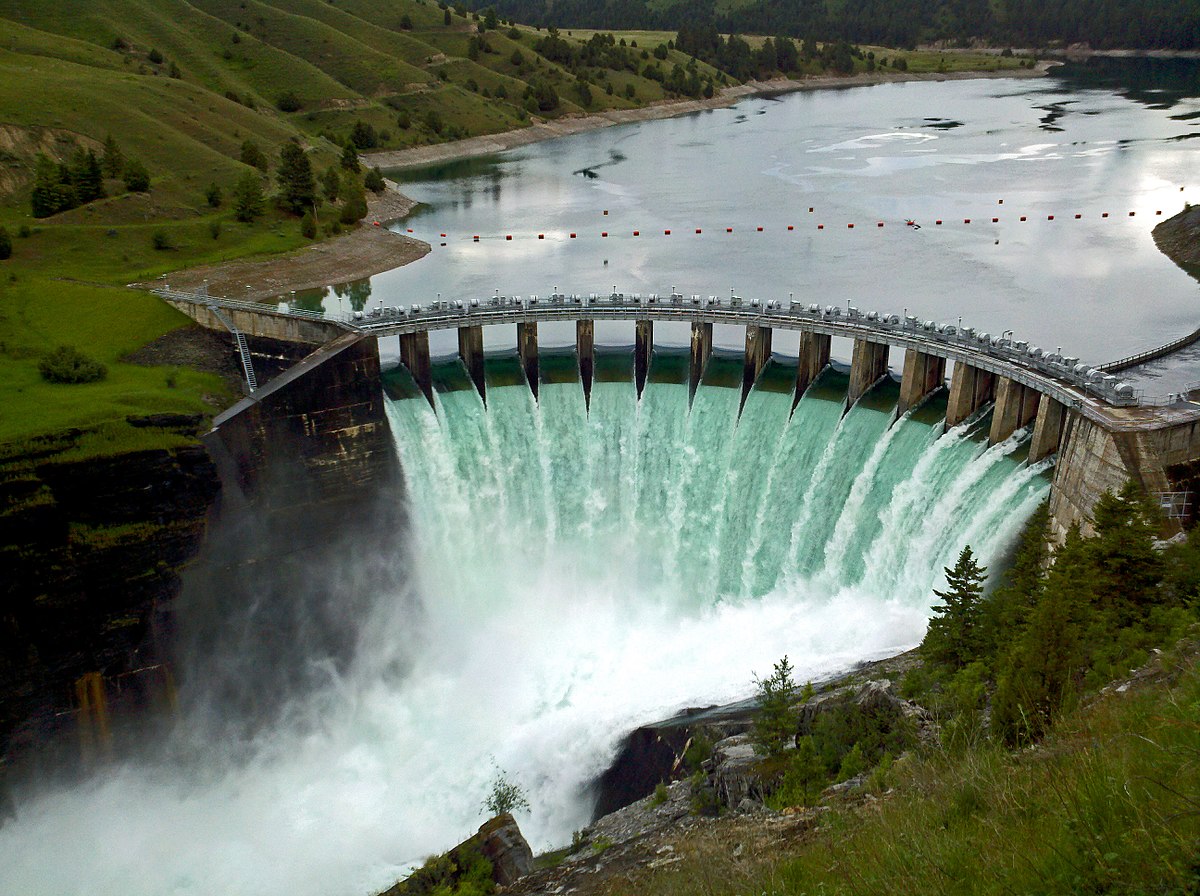 Dams
Storing/Saving Water
Math part
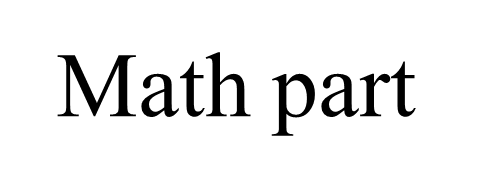 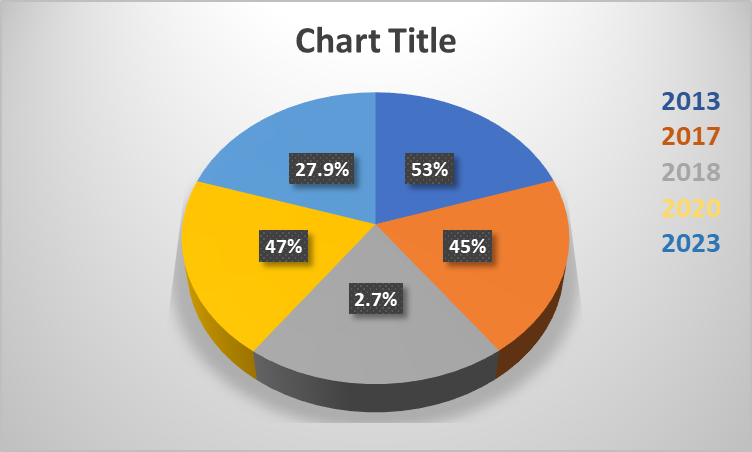 Recourses (Citation)
Water crisis. Unicef. (N.D.). Https://www.Unicef.Org/wash/water-scarcity 
Council on Foreign Relations. (n.d.). Water crisis is getting worse. Council on Foreign Relations. https://www.cfr.org/backgrounder/water-stress-global-problem-thats-getting-worse  Kolb, M. (2023, February 1). water crisis . Water Scarcity in Jordan: An Examination of the Causes behind the Crisis. https://www.norwich.edu/news/voices-from-the-hill/4043-water-scarcity-in-jordan-an-examination-of-the-causes-behind-the-crisis Water Crisis. UNICEF. (n.d.). https://www.unicef.org/wash/water-scarcity 
Council on foreign relations. (N.D.). Water crisis is getting worse. Council on foreign relations. Https://www.Cfr.Org/backgrounder/water-stress-global-problem-thats-getting-worse  Kolb, M. (2023, february 1). Water crisis . water scarcity in jordan: an examination of the causes behind the crisis. Https://www.Norwich.Edu/news/voices-from-the-hill/4043-water-scarcity-in-jordan-an-examination-of-the-causes-behind-the-crisis Water crisis. Unicef. (N.D.). Https://www.Unicef.Org/wash/water-scarcity Water resources & environment: basic page: jordan. U.S. Agency for international development. (2022, august 16). Https://www.Usaid.Gov/jordan/water-resources-environment
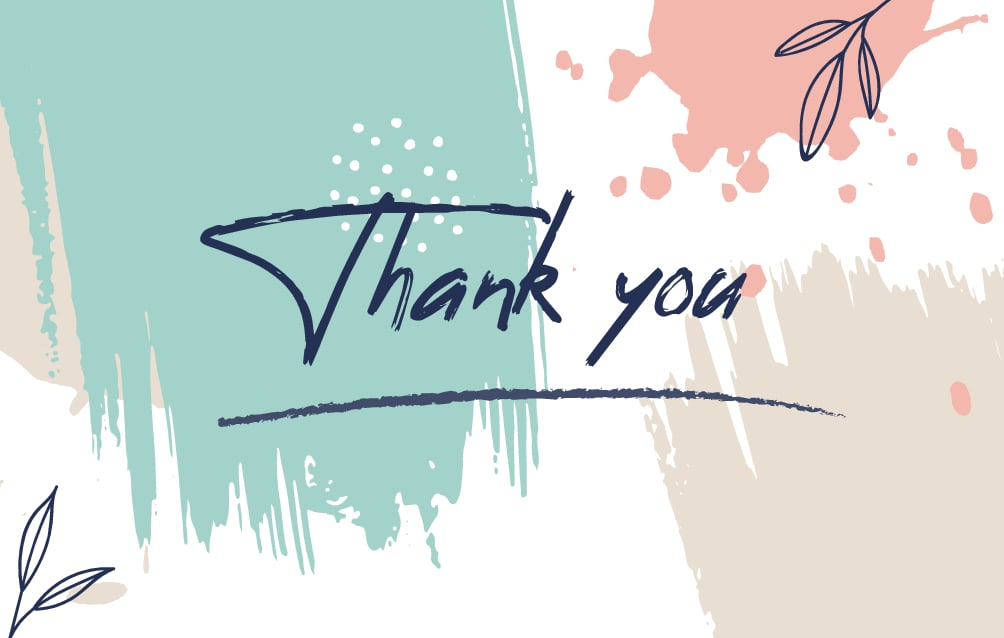